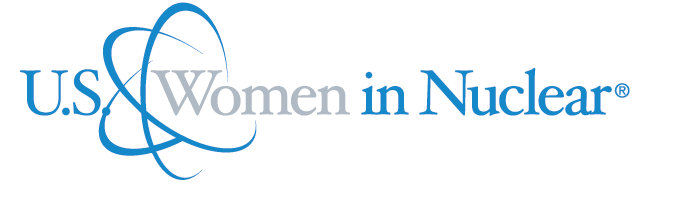 WIN – What Does Mentoring Mean to You
January was National Mentoring Month
National Mentoring Month was launched in 2002 by MENTOR National and the Harvard T.H. Chan School of Public Health, National Mentoring Month focuses national attention on the need for mentors, as well as how each of us—individuals, businesses, government agencies, schools, faith communities and nonprofits—can work together to increase the number of mentors to help ensure positive outcomes for our young people. This campaign celebrates mentoring and the positive effect it can have on young lives. Its goals are to:
Raise awareness of mentoring in its various forms
Recruit individuals to mentor, especially in programs that have waiting lists of young people
Promote the rapid growth of mentoring by recruiting organizations to engage their constituents in mentoring
February is Black History Month!
Black history month was officially recognized in 1976 celebrating the lives and historic contributions of Black Americans. MENTOR reminds us while we champion the great impact on American history and successes had by Black adults, we must remember and celebrate our Black youth. Black youth have spoken into existence a just world and fought against systemic racism and violence. And in the face of that, they have also learned, played, and lived. They have been mentors and mentees that have helped push our movement forward.
Black History Month: Mentorship
We will view a video entitled “Black History Month: Mentorship.” In this 10-minute video, you will hear from Big 10 coaches who are leaders and their view on mentorship.
 https://www.youtube.com/watch?v=ZNNPyHmX2uI
Q & A
Why Mentoring is Important
Click here for a video celebrating National Mentoring Month 2022. It is short (approximately 2 minutes) but I like it because it re-charges you when you think about mentoring and the importance of giving to others.
Homework
Click here for an article titled “3 Great Mentoring Relationships Throughout History.” The article talks about the mentoring pairs: 
Warren Buffet and Bill Gates
Mrs. Duncan and Oprah Winfrey 
Socrates and Plato / Plato and Aristotle / Aristotle and Alexander the Great